Spor Sponsorluğu
•  Spor Sponsorluğuna Genel Bir Bakış
• Bireysel Sporlarda Sponsorluk
• Takım Sporlarında Sponsorluk
• Bölgesel-Ulusal Spor Organizasyonlarında Sponsorluk
• Uluslararası Spor Organizasyonlarında Sponsorluk 
• Spor Yayınları Sponsorluğu
SPOR SPONSORLUĞUNA GENEL BİR BAKIŞ
   Sponsorluk “ticari” ve “hayırseverlik” olmak üzere iki farklı biçimde ortaya çıkmıştır. Ticari sponsorluk; kitlelerin talep ettiği, ilgi duyduğu alanlara işletmelerin finansal destek vererek yürüttüğü “örgütsel destekleyicilik” faaliyetleridir.
Hayırseverlik sponsorluğu; herhangi bir olayın ekonomik amaç gütmeksizin sosyal ve kültürel nedenlerle desteklenmesi olarak tanımlanmaktadır.
Spor sponsorluğu, sanat sponsorluğu, kültür sponsorluğu, eğitim sponsorluğu, sağlık sponsorluğu ve çevre sponsorluğu gibi geniş uygulama alanları mevcuttur. Spor sponsorluğu bu alanlar içerisinde önde gelen sponsorluk biçimidir.
Spor sponsorluğunda karşılıklı iki taraf vardır ve taraflar arasında karşılıklı bir alışveriş söz konusudur. Bu açıdan spor sponsorluğu, bir organizasyonun kurum haklarını başka bir firmaya vermesi durumudur.
Spor sponsorluğu bir spor ile bir firma arasındaki ticari ilişki olarak tanımlanmaktadır. Spor sponsorluğu organizasyonel amaçlar, pazarlama hedefleri ve özel tutundurma amaçlarını desteklemek için bir spor oluşumuna (sporcu, lig, olay vb.) yatırım yapmaktır.
Tüm dünyada sosyal, ekonomik ve teknolojik alanlarda gelişmelere paralel olarak özellikle gelişmiş tüketim toplumlarının yaşam standartları yükselmiştir. Bu nedenle bireylerin kendilerine günlük yaşam pratikleri içerisinde daha fazla vakit bularak boş zamanlarını artırması, onların sportif aktivitelere de katılımını sağlamıştır.
Sponsorluk faaliyetlerinin çeşitlenmesiyle birlikte özellikle spor organizasyonlarında sponsorluk hizmetleri yoğunlaşmıştır. Bu organizasyonlarda markalarını, ürünlerini kitlelere duyurmaya çalışan firmalar, sporcuları, spor takımlarını ve spor organizasyonlarını desteklemektedir.
Sponsorluk alanları içerisinde spor sponsorluğu son otuz yıl içerisinde diğer sponsorluk alanlarından daha hızlı bir büyüme seyri izlemiştir. Spor sponsorluğundaki bu artışın nedenlerini aşağıdaki gibi sıralayabiliriz:
Spor organizasyonlarının ulusal ve uluslararası ölçeklere ulaşması, ulus aşırı tanıtımı da olanaklı hâle getirmiştir. Bu ölçekte tanıtım yapmak firmaların ana hedeflerinden biridir.
Reklamların ve diğer tanıtım yöntemlerinin sınırlandırıldığı alanlarda sponsorluk en önemli tanıtım aracına dönüşür. Örneğin; Alkol ve tütün ürünlerinin reklam ve tanıtımına ilişkin yasal düzenlemeler sponsorluk faaliyetlerindeki etkinliğinin artmasına neden olmuştur.
Reklamı yapılacak ürünlerin profesyonel hizmet anlayışı içerisinde ajans, yapım ve medya pazarlama maliyetlerinin artması sponsorları farklı tanıtım mecralarına yönlendirmiştir.
Yapılan sponsorluk faaliyetlerinin hedef kitleler üzerinde olumlu etkisi, spor sponsorluğunun da artmasına sebep olmuştur.
Reklam gibi doğrudan tanıtım amacı güden pazarlama teknikleri yerine dolaylı pazarlama amacı güden sponsorluk faaliyetlerinin medyada daha fazla ilgi görmesi, firmaların spor sponsorluğu alanına da yoğun ilgi göstermesini sağlamıştır.
Tüketiciler tarafından reklam izleme pratiğinin zamanla yok olması, kanal değiştirme (zapping) eylemine yönelmesi reklam verenleri sponsorluk gibi daha sağlıklı pazarlama stratejilerine yönlendirmiştir.
Spor sponsorluğuyla kurulmak istenen iletişim, tarafları daha sağlıklı bir sonuca ulaştırır.
Hedef kitlesinin genel oluşu sponsorları da bu alana çeker. Bir spor organizasyonunda birçok sponsorun yer alması bu duruma örnek olarak gösterilebilir.
Sporun doğasında bulunan rekabet etme, yarışma, kazanma, kaybetme gibi unsurlar onu toplum içerisinde daha popüler hâle getirmiştir. Sonucun ne olacağı merakı, herkesin dikkatinin spor müsabakasına yoğunlaşmasına sebep olmuştur.
Spor, büyük kitleleri ortak duygular içerisinde bir araya getiren olağanüstü bir güçtür. Bu yönüyle sosyal yaşam üzerinde oldukça etkilidir.
Sponsorluk uygulamaları içerisinde bütün dünya ülkelerinde spor sponsorluğu, işletmeler (kişi ve kurumlar) bakımından daha cazip bir uygulama hâline gelmiştir. Tablo 6.1.de görüleceği üzere spor, sponsorluk harcamaları içerisinde sahip olduğu %69’luk oran ile bu alanda öncülük yapmaktadır.
S
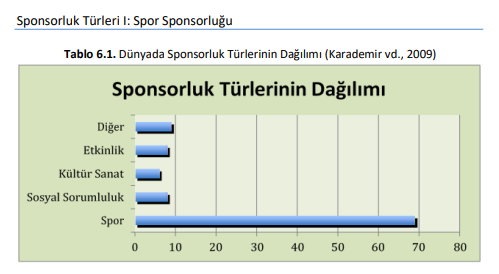 Spor endüstrisinin, pazar özellikleri ve taraflarına sağladığı imkânlar aşağıdaki gibidir:
 Liglerde mücadele etme gibi katılımsal imkân sağlar.
 Basketbol, futbol müsabakaları izlemek gibi seyirsel bir ürün sunar.
 Spor ve fitness gibi etkinlikler için gerekli olan araç gereci sunar.
 Tanıtım ve tutundurma amaçlı ticari eşyalar sunar. Kulüp t- shirtleri, takım şapkaları gibi.
 Spor yapılabilecek tesisler sunar.
 Rekreasyonel etkinlik ve bu etkinliklerin devamı için gerekli olan hizmeti 
sunar.
 Spor organizasyonlarının yönetimi ve pazarlamasını içerir. Olimpiyat gibi 
büyük organizasyonların düzenlenmesi.
 Basın yayın işletmelerinin sunduğu içeriklerin sunumu ve diğer medya
etkinlikleri
Marketing Surveys tarafından 2004 yılında yapılan araştırmada sponsorluğun sektörel dağılımı Tablo 6.2.de gösterilmektedir.
S
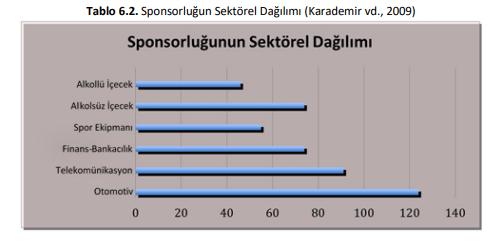 Spor ekonomisi diğer endüstriler ile eklemlenerek kapsadığı yıllık ekonomik hacim yaklaşık 500 milyar dolar civarındadır. Dünyadaki popülerliği ve kitlelerin ilgisi sayesinde futbol endüstrisi bu gelirin 2/3 sini oluşturmaktadır.
BİREYSEL SPORLARDA SPONSORLUK
   Herhangi bir spor dalında, amatör veya profesyonel olarak görev alan sporculardan başarılı olanların veya ileride başarılı olması beklenenlerin ihtiyaçlarının karşılanması veya maddi olarak desteklenmesiyle sponsorluk yapılmaktadır. Desteklenen sporcular aracılığıyla, hedeflerine daha çabuk ulaşması ve daha geniş kitlelere erişebilmesi amacıyla bireysel sporcular desteklenmektedir.
Bireysel sporcu sponsorluğunda sponsorluğun farklı türleri vardır. 
     Bireysel sporcuların sponsorluk faaliyeti için herhangi bir aktif faaliyet içinde olmadığı sponsorluk pasif sponsorluk türü bunlardan ilkidir. Sporcu yapması gereken spor faaliyetini gerçekleştirirken giymiş olduğu forma ve/veya ayakkabıda sponsorun markası yer almaktadır.
Bireysel sporcuların yapmış oldukları spor faaliyetiyle hiçbir ilgisi, bağlantısı bulunmayan sponsorluk faaliyetinde olmaları da ikinci tür sponsorluğu oluşturmaktadır. Bu tür sponsorluklarda amaç sporcunun tanınmışlığından faydalanarak marka, ürün veya kuruluşun reklamını tanıtımını yapmaktır. 
   •Bir dönem Galatasaray futbol kulübünde spor yaşamını sürdüren dünyaca ünlü Hollandalı futbolcu Wesley Sneijder’in Lipton İce Tea reklamlarında oynaması bu tür sponsorluğa verilebilecek örneklerdendir.
Sporcunun sponsor tarafından desteklenebilmesi için dürüstlük, sempatiklik, inandırıcılık, medyatiklik gibi özellikleri taşıması yanında, dikkat çekebilmesi için de tanınmış bir kişilik olması gerekmektedir. Örneğin sporcunun alkol, uyuşturucu, doping gibi kötü alışkanlıklarının ve özel hayatında herhangi bir olumsuzluğun olmaması gerekir.
Bireysel sporcuların sponsorluk anlaşmalarında bazen firmalar farklı yöntemler uygulamaktadırlar. Gelecekte ünlü olabilecek başarılı sporcuları tercih ederek marka imajına olumlu katkı sağlamaktadırlar.
Spor giyim firması Nike’in pazar payını artırabilmek için risk alıp North Carolina State University’nin son yılında profesyonelliğe geçme aşamasında olan genç basketbolcu Michael Jordan’ın sponsorluğunu üstlenmesini gösterebiliriz.
Bireysel sporcuyla takımını destekleyen sponsorların farklı olması mümkündür. Türk Milli Takımı’nın sponsorluğunu Turkcell’in, futbolcuların bireysel sponsorluğunu ise Coca Cola’nın yapması gibi. Bir sporcunun formasıyla ayakkabısını da ayrı sponsorlar karşılayabilmektedir.
Bireysel sporcuların sponsorluğunu takım sponsorluğunda da olduğu gibi ağırlıklı olarak malzeme ve teçhizat üreten markalar üstlenmektedir. Bu markaların (Adidas, Nike, Umbro, Hummel, gibi), bireysel sporcularla yaptığı sponsorluk anlaşmaları kuruluş ve sporculara şu katkıları sağlamaktadır:
Sporcularla gerek sözleşme yapılarak gerekse sözleşme yapılmadan ürünlerini ücretsiz kullanmaları sağlanmaktadır.
• Markalar bazen sporcuların kendi ürünlerini kullanması için teçhizatın yanı sıra para desteğinde de bulunmaktadırlar.
• Ünlü sporcularla lisans veya reklam sözleşmeleri yapılmaktadır.
• Uluslararası düzeydeki bazı spor organizasyonlarına ayni ve nakdî katkıda bulunmaktadırlar.
TAKIM SPORLARINDA SPONSORLUK
   Tüm dünyada spor organizasyonları yerel, ulusal, uluslararası ve özel spor organizasyonları olarak düzenlenmekte olup milyonlarca insanı yakından ilgilendirmektedir. Spor takımlarının sponsorluğunda temel amaç, sponsor firmalar için tanıtım faaliyetlerinde bulunan takımlara finansal destek sağlanmasıdır. Aydemir Okay spor takımlarının sponsorluğunu takımların, sponsorun ürün, marka veya isimlerini formalarında, kullandıkları teçhizatta izleyicilere duyurması ve sponsorun çeşitli reklamlarında yer alması, olarak tanımlamaktadır.
Sponsorlar, desteklediği takımların formalarında, teçhizatlarında logolarına, isimlerine yer vermelerinin yanı sıra, spor karşılaşmalarının gerçekleştirildiği sahalardaki panolara, zemine, motor sporlarında ise kullanılan araçlara logolarını yerleştirebilmektedirler.
Hatta sponsorlar, takımın oyuncularıyla reklam filmi çekebilme, düzenleyecekleri halkla ilişkiler faaliyetlerinde takım oyuncularının yer alması gibi hakları da yapacakları anlaşmalarla elde edebilmektedirler.
Geçmiş yıllara kadar formasının ön yüzüne reklam almayan dünyaca ünlü futbol takımı Barcelona’nın Qatar Foundation ile yaptığı sponsorluk anlaşması sonrası Katar’da kâr amacı gütmeyen , eğitim ve araştırma dallarına yönelmiş bir vakıf olan ‘Qatar Foundation’nın tüm dünyada tanınması bu duruma örnek olarak gösterilebilir.
Takım sponsorluğunda bir takımın birden fazla sponsoru olabilmektedir. Mesela A Milli Futbol Takımımızın sponsorluğunu Nike, Ülker, Efes, Coca Cola, Türkcell, Garanti, Mercedes Benz ve Turkish Airlines yapmaktadır. Ayrıca Teknosa, Sarar, Sürat Kargo gibi resmî tedarikçileri de mevcuttur.
BÖLGESEL-ULUSAL SPOR ORGANİZASYONLARINDA
SPONSORLUK
  Günümüzde spor organizasyonlarını düzenlemek oldukça maliyetlidir. Organizasyonların büyüklüğü, uluslararası-ulusal ya da yerel olması, bütçelerinin de boyutlarını belirlemektedir.
Spor organizasyonlarının sponsorluğunda kuruluş ya kendi adını kullanarak bir spor faaliyeti düzenlemekte ya da ulusal / uluslararası bir faaliyete sponsor olarak katılmaktadır. Spor organizasyonlarının sponsorluk maliyetleri yüksek olduğu için daha çok büyük kuruluşlar tarafından üstlenilmektedir.
Ulusal-Bölgesel ölçekli spor organizasyonlarına sponsor olarak firmanın logosunu ya da adını organizasyonla birlikte anılmasını sağlamak, özellikle medyada yer alan bütün haber ve program içeriklerinde yer almak anlamına gelmektedir.
ULUSLARARASI SPOR ORGANİZASYONLARDA 
SPONSORLUK
  Küreselleşen yeni dünya düzeninde sektörel yapılar da birbirleriyle yakınlaşmaktadır. Firmalar bu yeni düzen içerisinde var olabilme, bir adım öne çıkabilme mücadelesi içerisindedir.
Günümüzde medyanın da sayesinde uluslararası spor organizasyonları, kitleleri bir araya getiren önemli bir araç hâline gelmiştir.
Uluslararası organizasyonlar (Olimpiyatlar, Universiade, Gençlik Oyunları, Paralimpik Oyunlar, Dünya Kupaları, Tenis, Golf, Yatçılık Organizasyonları), dünyanın farklı noktalarındaki kitlelerin dikkatini aynı noktaya odaklayabilmektedir.
Olimpiyat Sponsorluğu
   Modern Olimpiyatlarda 1896’dan itibaren oyunları organize eden kentler, bu organizasyonu kentin imaj ve prestijini arttırmak için üstlenmişlerdir. Bunun yanı sıra ülkeler, oyunların getireceği ekonomideki canlılık ve gelişme, turizm gelirlerinde artış, günümüzde yayın hakları ve reklamdan kazancın artışı, kent ve bulunduğu ülkenin tanınmasının yaratacağı etkiler nedeniyle Olimpiyatları düzenleme konusunda rekabet söz konusudur.
Büyük spor organizasyonlarında firmaların sponsor faaliyetlerinden sağladıkları faydaya ek olarak bu tip organizasyonların düzenlendiği şehirlerin yerel ekonomileri üzerinde olumlu etkileri vardır. Olimpiyatları düzenlemek için büyük bir ekonomik ve politik güce ihtiyaç duyulmaktadır.
Gençlik Olimpiyatları
   Gençlik olimpiyatları, olimpiyat oyunları formatında her 4 yılda bir kış ve yaz oyunları ayrı ayrı düzenlenen uluslararası yarışmalardır. Gençlik olimpiyatlarına 14 ve 18 yaş arasındaki sporcular katılmaktadır. Bu fikir ilk kez IOC başkanı Jacques Rogge tarafından 2001 yılında ortaya atılmıştır. 6 Temmuz 2007'de 119. IOC kongresinde kabul edilmiştir.
Paralimpik Olimpiyatlar
  Paralimpik oyunlar, çeşitli engelli gruplarından sporcuların katıldığı çok sporlu etkinliktir. Orijinalindeki "paralympic" kelimesi; İngilizce, engelli anlamına gelen "paralyzed" ve "olympic" kelimelerinin birleşmesinden meydana gelir. Yaz ve kış paralimpik oyunları o dönemki olimpiyatların hemen ardından yapılır. Tüm paralimpik oyunları Uluslararası Paralimpik Komitesi tarafından yönetilir.
SPOR YAYINLARI SPONSORLUĞU
  Günümüzde milyonları ekrana kilitlemenin en kolay yolu spor karşılaşmalarıdır. Bir veya daha fazla etkinliğin yapıldığı ve farklı branşları bir araya getiren spor organizasyonlarında; etkinlikler, başlangıçtan itibaren talebe yönelik olarak planlanmakta, organize edilmekte ve yürütülmektedir. Amaç sadece sporla sınırlı değildir, “marka, pazarlama ve deneyim yaşama” organizasyonların diğer önemli enstrümanlarıdır.
Günümüzde spor organizasyonları genellikle uluslararası düzeyde yapılmakta ve gelişen teknoloji sonucu kitle iletişim aracılığıyla anında tüm dünya tarafından izlenebilmektedir.
Dünyada Spor Yayınları Sponsorluğu
   En çok izlenen spor olaylarından olan Olimpiyat Oyunlarının televizyonlarda yayınlanma hakkı, Olimpiyat Oyunları Organizasyon Komitesi’yle Uluslararası Olimpiyat Komitesi’nce düzenlenmektedir. Olimpiyat yayın gelirlerindeki artış, tahmin edilemeyen finansal bir kaynak oluşturmuştur.
Olimpiyat Oyunlarının yayın haklarından sağlanan ilk gelir 1960 yılında 1,2 milyon dolarken 2008 Pekin Olimpiyatlarında gelir 1,800 milyon dolara ulaşmıştır. Kış Olimpiyatları’nda yayından elde edilen gelir daha az olmakla birlikte 1960 Squaw Valley’de 50.000 dolarken 2010 Vancouver Oyunlarında 1 milyon doların üzerine çıkmıştır.
Teknolojinin gelişmesiyle birlikte internet ve mobil telefon aracılığıyla da yayınlanabilen maç yayınları da bir yayıncı kuruluş yerine birden fazla yayıncı kuruluşla anlaşma yapılarak yayınlanmaktadır.
Avrupa’da canlı yayınların en değerli olduğu ülke İngiltere’dir. Dünyanın en değerli ligi olan Premier Lig için 2013-2017 yılları arasında yayın haklarını kazanan BSkyB- BT girişimi 4 milyar 606 milyon dolar ödemiştir.
Olimpiyat Oyunları’nın tarihi gelişimi içerisinde yayın yapan ülke sayısı 1936 yılında tek bir ülkeyken 2004 Atina Olimpiyatları’nda yayın yapan ülke sayısı 220’ye ulaşmıştır.
Türkiye’de Spor Yayınları Sponsorluğu
   Türkiye’de futbol ligi karşılaşmalarının yayınlarından kulüpler, ilk olarak 1994-95 sezonunda para kazanmaya başlamışlardır. İlk iki sezon havuz sistemi olmadığı için Cine 5, ATV, Show TV, Kanal D ve Star kanalları anlaştıkları kulüplerin maçlarını yayınlamışlardır. 1996’da havuz sistemine geçilmiş, 96’dan 2000’e kadar Cine 5, 2000’den 2001’e kadar Teleon ve 2001 yılından günümüze kadar olan yıllarda ise Digitürk bünyesindeki Lig TV kanalından yayınlanmıştır.
DEĞERLENDİRME SORULARI
1. Aşağıdakilerden hangisi sponsorluk faaliyetlerinin amaçlarından biri değildir?
a) Satışları desteklemek
b) Yeni bir ürünü tanıtmak
c) Medyada yer almak
d) Ücretsiz tanıtım yapmak
e) Marka ile tüketici arasında bağ kurmak
2. Aşağıdakilerden hangisi sponsorluk türlerinden biri değildir?
a) Sanat Sponsorluğu
b) Spor Sponsorluğu
c) Eğitim Sponsorluğu
d) Çevre Sponsorluğu
e) Halkla İlişkiler Sponsorluğu
3. Aşağıdakilerden hangisi spor sponsorluğundaki artışın nedenlerinden 
biridir?
a) Spora ilginin azalması
b) Reklamların daha etkili olması
c) Sporun sadece kendi hedef kitlesine hitap etmesi
d) Spor organizasyonlarının ulusal ve uluslararası büyüklüğe ulaşması
e) Sponsorluğun, reklamdan daha güçlü bir tanıtım aracı olması
4. Aşağıdakilerden hangisi spor sponsorluğu kapsamında sponsorların 
kazanımlarından biri değildir?
a) Farkındalık
b) Tanınırlık
c) Güven kaybı
d) Gelirlerin artması
e) Saygınlık
5. Bireysel sporcu sponsorluğu hakkında aşağıdakilerden hangisi söylenemez?
a) Tanınmış ve potansiyel vadeden yıldız oyuncuların seçimi önemlidir.
b) Takım sponsorluğuna göre riski azdır.
c) Sporcu, sponsorun reklamlarında da yer alabilir.
d) Sporcunun özel yaşamıyla ilgili sorunlar sponsorluk anlaşmasını etkiler.
e) Sporcunun tanınırlığı sponsorluğunu yaptığı ürün ya da markanın farkındalık düzeyini artırır
6. Takım oyuncularının giydikleri formalarda, saha kenarındaki reklam panolarında sponsor kuruluşlarının adının yer aldığı uygulamalara ne ad verilir?
a) Spor Takımları Sponsorluğu
b) Spor Kültürü Sponsorluğu
c) Spor Organizasyonu Sponsorluğu
d) Bireysel Sporcu Sponsorluğu
e) Olimpiyat Sponsorluğu
7. Aşağıdakilerden hangisi bölgesel-ulusal spor organizasyonları sponsorluğuna örnek olarak verilemez?
a) Lionel Messi’nin Türk Hava Yolları ile yaptığı sponsorluk anlaşması
b) Spor Toto’nun Türkiye Spor Ligi’ne sponsor olarak lige adını vermesi
c) Beko firmasının Türkiye Basketbol Ligi’ne adını vererek sponsorluk 
anlaşması yapması
d) Doğu Anadolu liseler arası futbol müsabakalarına Aşkale Çimento’nun 
sponsor olması
e) Teknosa’nın Türk Milli Futbol Takımı’nın tedarikçi sponsoru olması
8. Aşağıdakilerden hangisi işletmelerin uluslararası spor organizasyonlarına sponsor olma nedenleri arasında yer almaz?
a) Marka değeri oluşturmak
b) Markayı yeniden konumlandırmak
c) Gösteri yapma imkânı
d) Rakiplerine üstünlük sağlamak
e) Lobi faaliyetlerini artırmak
9. Aşağıdakilerden hangisi TOP’un (The Olympic Partners) olimpiyat 
ortaklıklarından biri değildir?
a) Yaz Olimpiyatları Oyunları
b) Milli Olimpiyatlar Oyunları
c) Ulusal Ligler
d) Uluslararası Olimpiyat Komitesi
e) Kış Olimpiyat Oyunları
10. Aşağıdakilerden hangisi sponsorluk faaliyetlerinin en yoğun olduğu alandır?
a) Eğlence
b) Sanat
c) Festivaller ve fuarlar
d) Dernekler ve üyelik kuruluşları
e) Spor